DatA AND CONSUMER –DANGER AND OPPORTUNITYBAD SCIENCE, CH 8
Cheong Hui Ping | Liew Xuan Qi | Hong Chuan Yin
Question
Do you think that trials have been done on mainstream children about fish oil pills’ effectiveness?
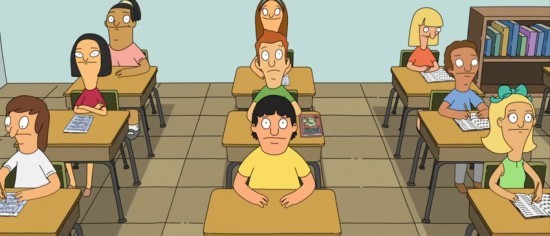 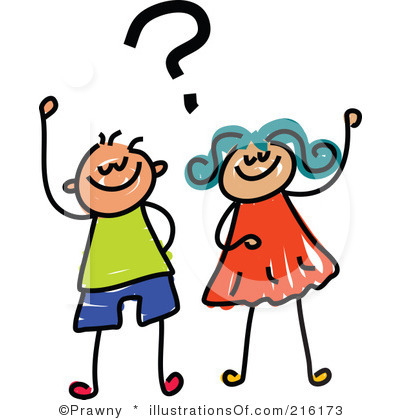 Answer
Surprisingly, NO

The media are not referring to real trials and studies
Areas of Discussion
Durham case study
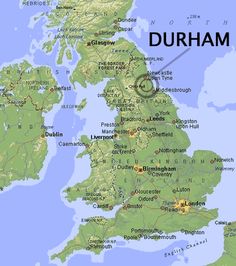 5000 children involved
6 fish oil pills a day donated 
by Equazen
Track if their GCSE results are 
better than predicted
Widely covered in media
“WILL FISH OIL PILLS MAKE MY CHILD A GENIUS?”
Medicalisation – reframing issues as easily solvable by medicine
[Speaker Notes: So the durham trials are an example of medicalization
The city council certainly seem to think so – if they decided to run the study]
Proper trials…
have control groups – placebos
To account for the natural tendency of children to make progress anyway
Also to check whether effect is due to pill and not act of taking a pill, or fact that one is being observed (Hawthorne effect)

Don’t confidently assert they know the end results for sure
Conducted in an objective manner – measurable outcomes
[Speaker Notes: Often medicalisation has shoddy research work thrown in as well to try to give it a legit appearance]
Proper trials… BUT WHAT ABOUT DURHAM “TRIALS”?
Madeleine Portwood, psychologist
Dave Ford, Head of Education
NO control groups – placebos

Confidently assert they know the end results for sure

Media frenzy framing the exercise 
Priming
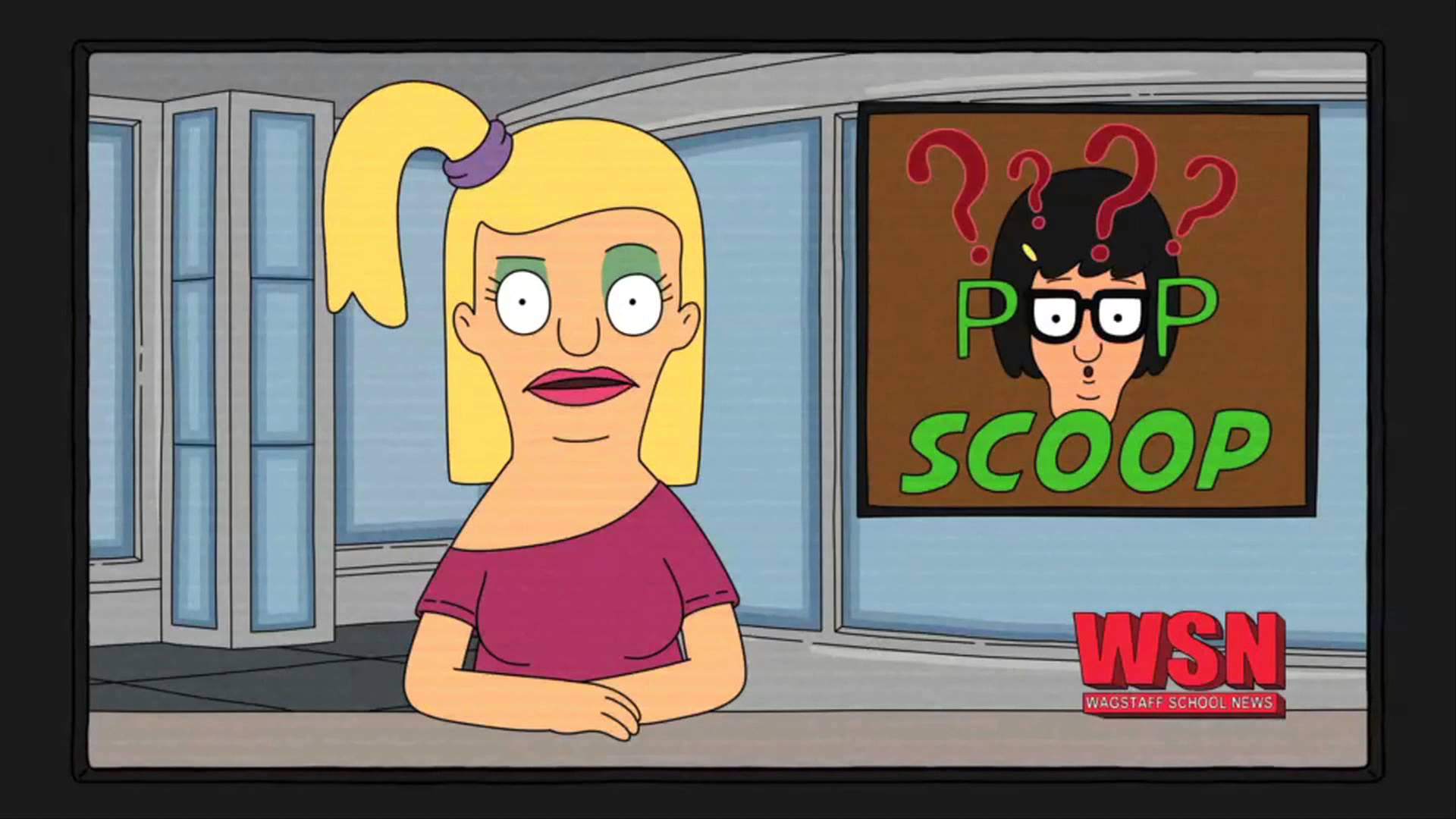 [Speaker Notes: Link to next – in fact, the media was used multiple ways to mislead and confuse]
Tracking the media outreach
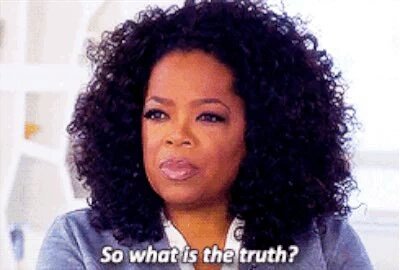 Why and how do problematic trials still occur?
Who’s involved?
[Speaker Notes: Durham – very bad exam track record –govt fighting to pull up grades, throwing many different initiatives at the kids. Political agenda may not align with proper science and research

Media journalists – coached, rewarded and outright provided with things to write about. Little statistical knowledge]
How come medicalisation persists?
Public
Big pharma
Fast and easy solution

Reality – complex problems usually have complex causes, and would require effort and time to improve
Running out of ideas!
50 drugs registered a year in 1990s  20 now, and copies 

Solution? Invent new problems that can be solved by their existing drug arsenal
WHAT ARE THE IMPACTS?
Impacts of problematic research
Harms public faith in real research
Trivialise effort needed to produce quality research
Public has the right to know – yet there was no publishing of actual trial data, or statistical significance. The little information given doesn’t stand up to scrutiny.
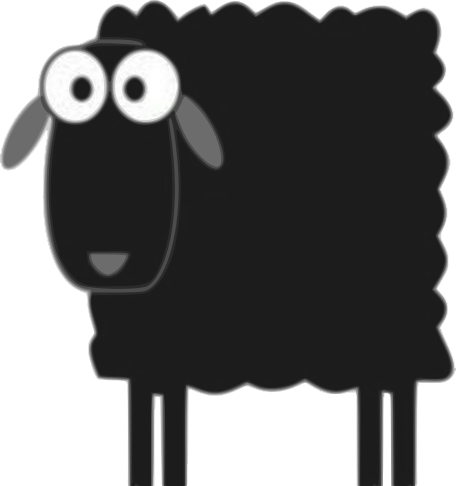 Goldacre’s opinion of the Durham “trials” fiasco
Unethical! Children were involved in study, but parents and educators denied access to data 

Cost of pills $1.42/day   VS  school meal spending $1.15/day

Demeaning to cultivate 
impression that we need 
pills to solve what are
presented as problems
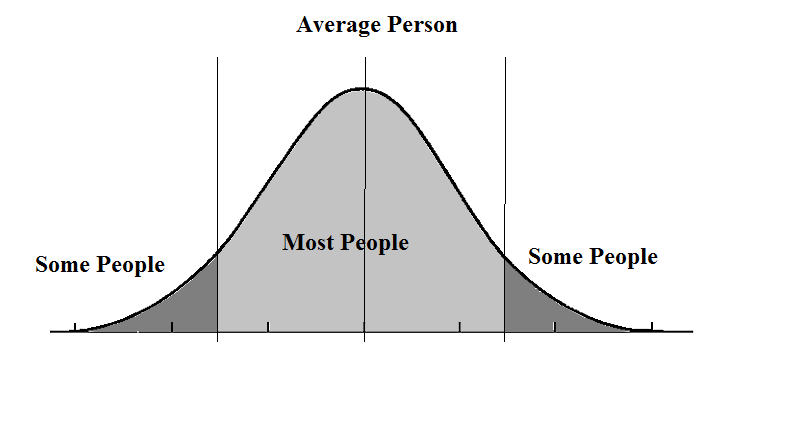 Areas of Discussion
What lessons can we learn from the Durham trials?

The trend of “medicalization”

What is Goldacre’s opinion on the Durham fish oil trials? 

Why do and how do problematic studies still occur? What are the impacts of such exercises?
[Speaker Notes: What lessons can we learn from the durham trials?

Durham story as a case study
Misuse of terms and medicalisation
Different multiple agenda and why it still persists
Impacts – ethic breaches, reduce public faith]
Closing thoughts
Research needs to be done experimentally in the correct way
We cannot rely on just the media to talk about research
The scientific field needs to be able to communicate in a clear manner that is not excessively technical
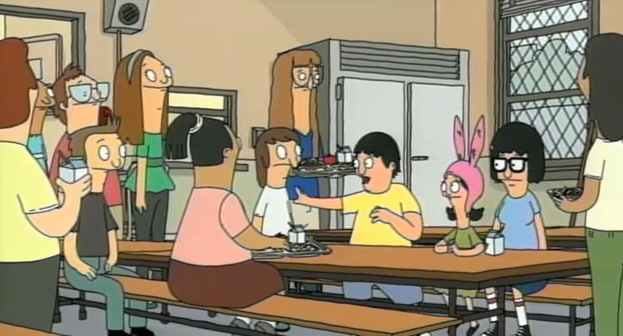 Thank you